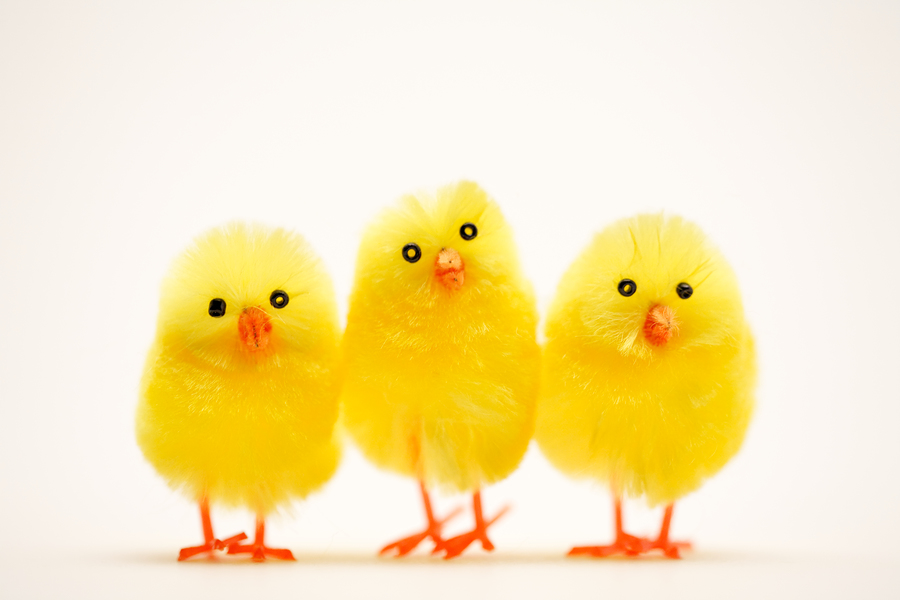 Mr B’s Easter GCSE English Masterclass
2¼ hours
[Speaker Notes: In 2 ¼ hours]
2 things
[Speaker Notes: In 2 ¼ hours]
1: Read stuff
2: Write stuff
1: Read stuff
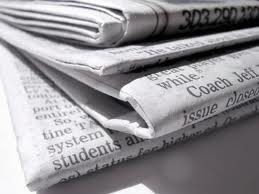 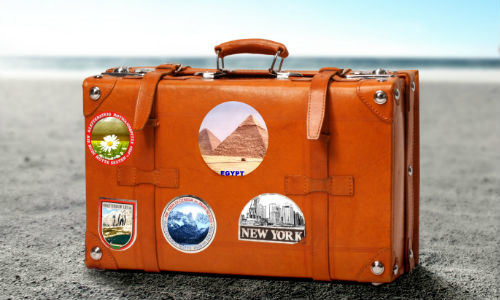 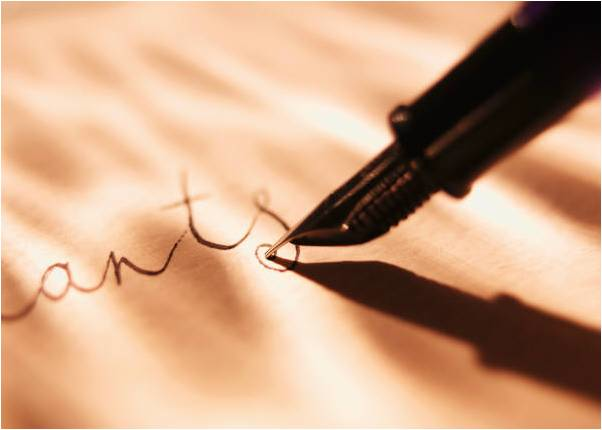 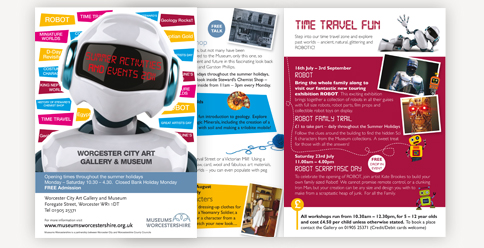 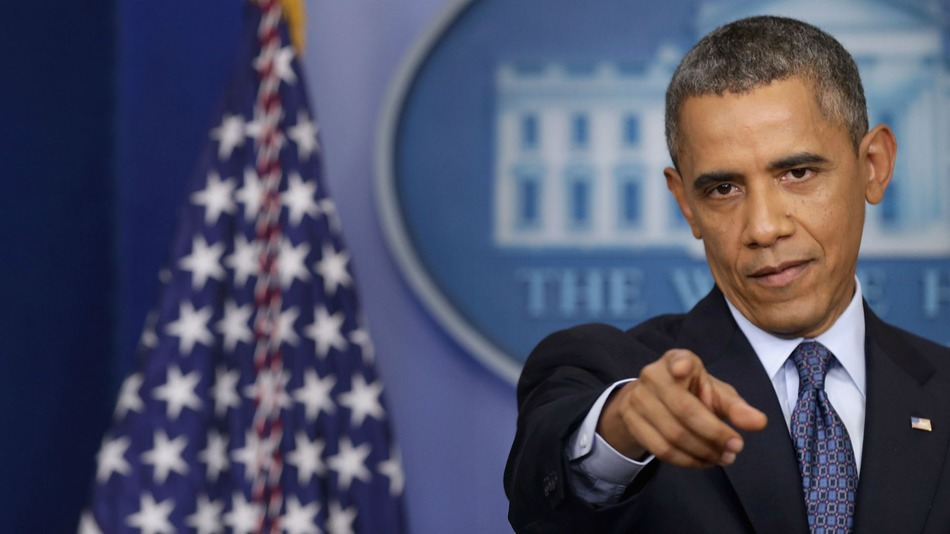 2: Write stuff
Explain / describe
(25 minutes)
Persuade / argue
(35 mins)
2¼
[Speaker Notes: In 2 ¼ hours]
1: Reading
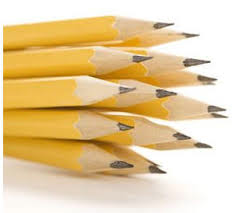 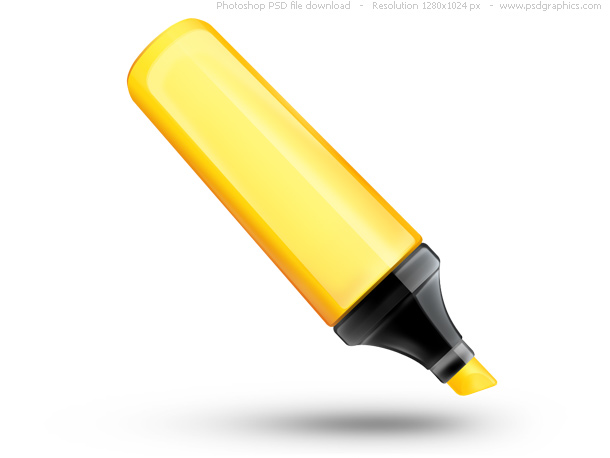 Make it active
QUESTION 1:
Retrieval and inference
8 marks 

‘What do you understand about the Amazon tribe and the issues it faces?’
‘What do you understand about the Amazon tribe and the issues it faces?’
Look for and in question

Make 3 points: beginning, middle and end

Notice words and comment on them using very short quotations

Think ‘how?’ and ‘why?’
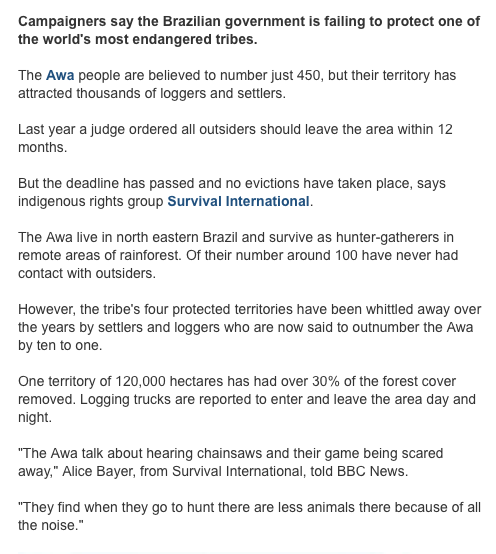 QUESTION 2: 
Presentational Features (8 marks)

‘Explain how the headline and picture are effective and how they link to the text’
‘Explain how the headline and picture are effective and how they link to the text’
Look for and in question

Write 3 paragraphs:

1: Headline
2: Image
3: Similarities and contradictions with text

Think ‘how?’ and ‘why?’
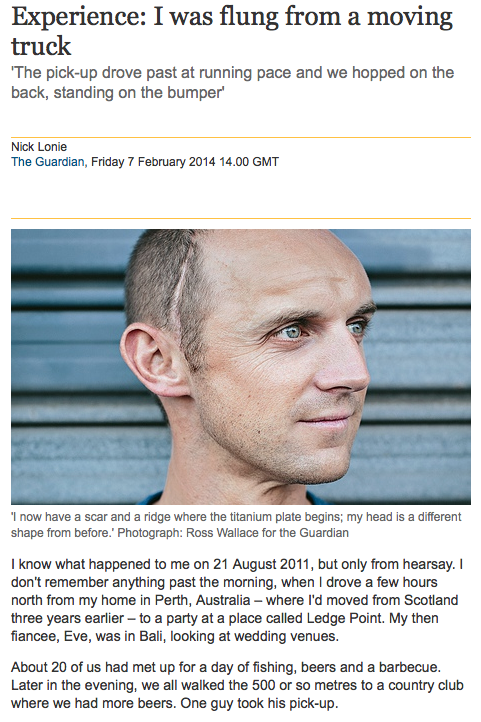 QUESTION 3: 
Focus on the writer’s thoughts and feelings 
(8 marks)

‘Explain the thoughts and feelings the writer has during his encounter with the bear’
‘Explain the thoughts and feelings the writer has during his encounter with the bear’
Write 3 paragraphs:
1: Start
2: Middle
3: End

Notice words showing feelings and comment on them using very short quotations

Show how the writer’s feelings change
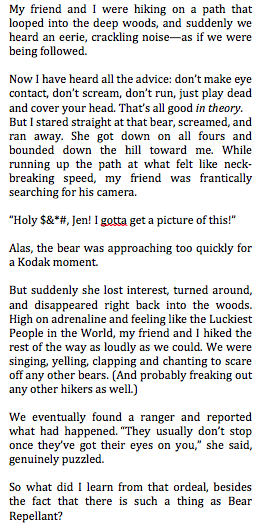 QUESTION 4:
Compare two texts commenting on language (16 marks)

‘Compare the ways in which language is used for effect in the two texts’
Write 3 or 4 paragraphs:
1: Start
2: Middle
3: End

Notice words in each text – similar / different
Formal?
Colloquial?
Technical?
Emotional?
Poetic?
Complex or simple?

Short embedded quotes
‘Compare the ways in which language is used for effect in the two texts’
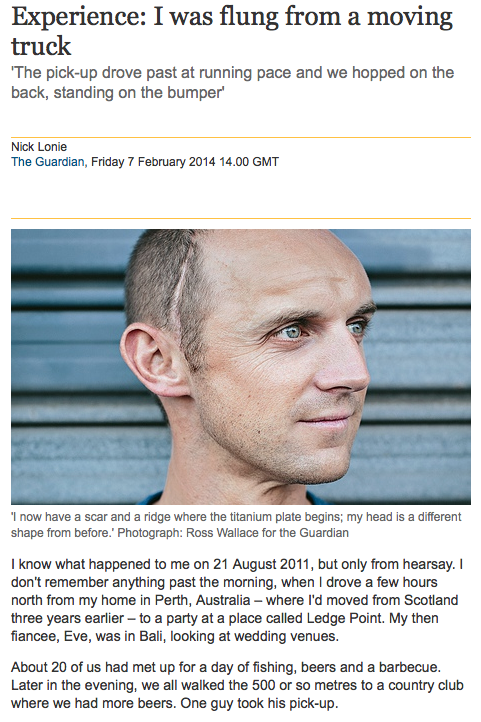 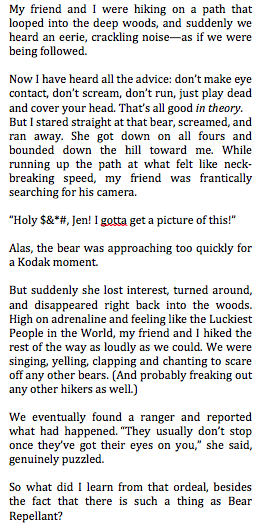 WORDS TO USE:
1: Words about thoughts and feelings:
emotional, vivid, memorable, emotive, harsh, comic, formal, impersonal, scientific, technical, sensuous, positive, nervous, agitated, apprehensive, proud, arrogant, negative, pleased, worried, anxious
2: Words to analyse texts
Shows, demonstrates, implies, portrays, depicts, presents, might, may, seems
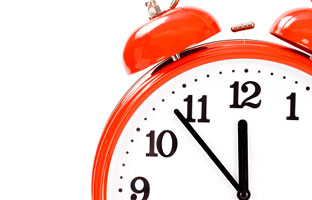 Reading:
45 mins = Q1,2,3
30 mins = Q4
2: Writing
Explain / describe
(25 minutes)
Write a blog describing a place of interest in your area

Write a letter explaining why you disagree with school uniform

Write an article informing people about how young people are often stereotyped in the media
Be clear
Be structured:
	5 paragraphs
Be specific – examples
Use short and long sentences
2+ sides
Persuade / argue
(35 mins)
Be opinionated
Be varied: questions, statistics, quotations, stories
Choose interesting words
Use short and long sentences
2½ - 3 sides
Write an article persuading readers that we should take more responsibility for the environment

Write an article arguing that reality television is harmful
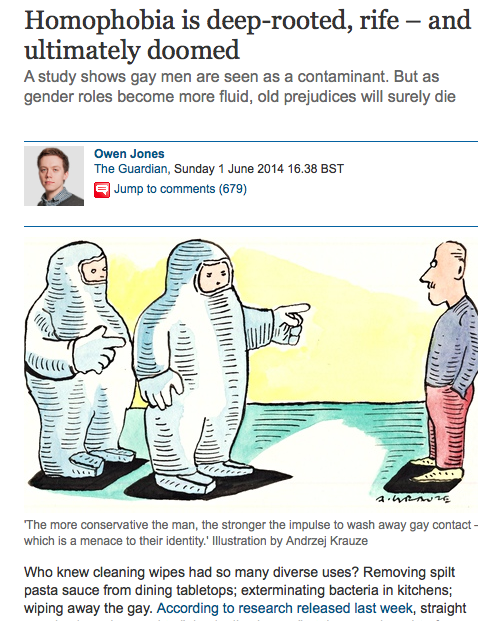 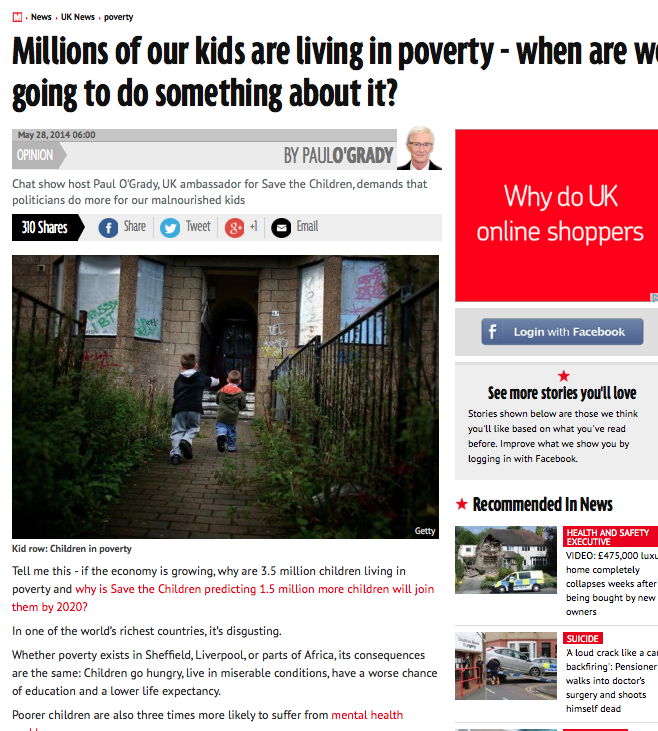 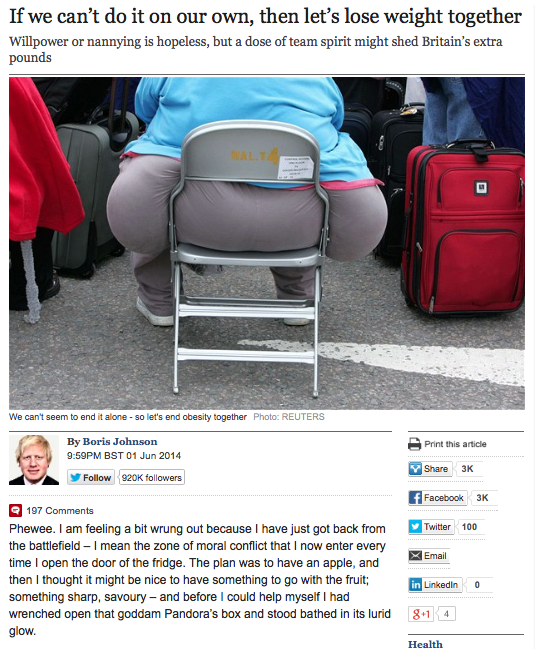 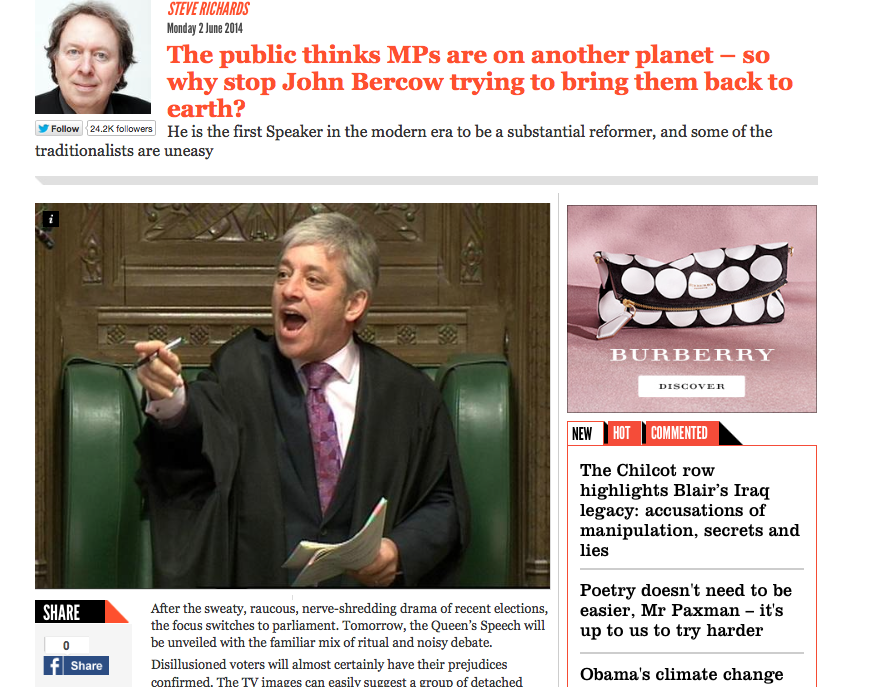 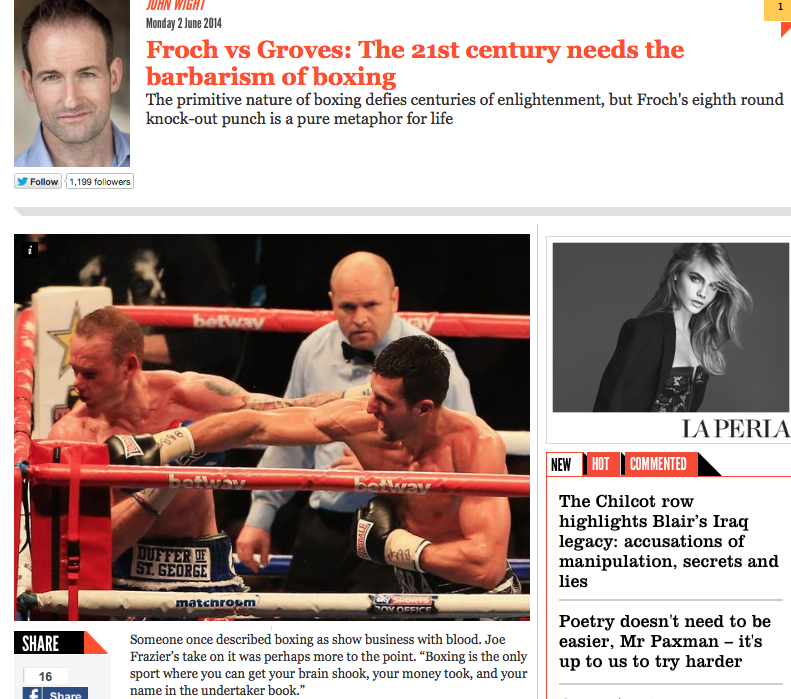 Some people believe far-flung holiday destinations are a waste of money and damage the planet. Write an article …
Jeremy Clarkson, Sunday Times
For your next holiday, why don’t you take all your money and put it on the fire? Then stand in a fridge for a week, beating your children with a baseball bat until their arms and legs break. And then, after you’ve eaten some melted cheese, dislocate your shoulder.If all of this appeals then you are probably one of the 1.3 million British people …
… who go on a skiing holiday at this time of year.
2¼ hours
[Speaker Notes: In 2 ¼ hours]
2 things
[Speaker Notes: In 2 ¼ hours]
1: Read stuff
2: Write stuff
45 mins = Q1,2,3
90 mins = Q4
60 mins = Q5
30 mins = Q6
5 mins = Wrap up
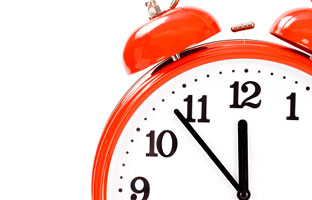 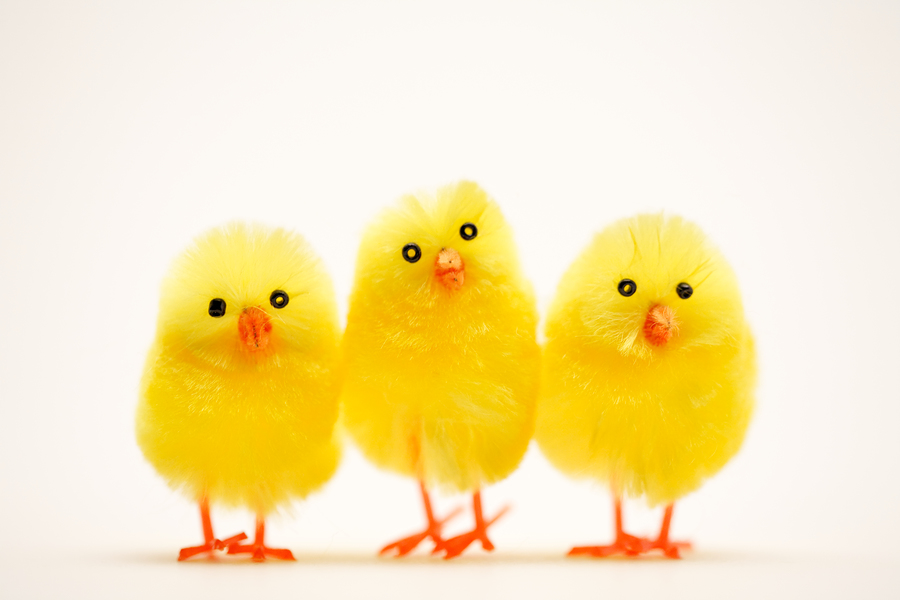 Mr B’s Easter GCSE English Masterclass